Болгова Елена Владимировна
Воспитатель 1 квалификационной категории
Муниципальное дошкольное образовательное учреждение детский сад № 3 г. Ельца
Стаж работы 18 лет
Образование ЕГУ им. И.Бунина
Факультет дошкольной педагогики и психологии.
«Декоративно-прикладное искусство, как средство развития мелкой моторики рук детей дошкольного возраста»
В соответствии с ФГОС дошкольного образования  художественно-эстетическое развитие предполагает:— становление эстетического отношения к окружающему миру;— формирование элементарных представлений о видах искусства;— развитие творческого потенциала ребенка;— развитие самостоятельности и творческой активности.— реализацию самостоятельной творческой деятельности детей (изобразительной, конструктивно-модельной и др.).
Введение.
Цель работы: развитие мелкой моторики рук детей через декоративно -прикладное искусство.
Задачи:
- познакомить детей с различными видами народного промысла.
- развивать чувство цвета, композиционные умения;
-воспитывать эстетические и этические чувства;
-воспитывать любовь к народному творчеству;
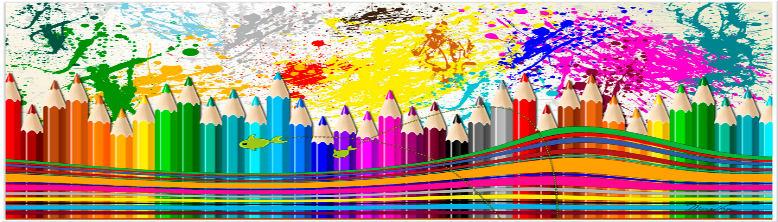 «Источники способностей и дарований детей — на кончиках их пальцев. От пальцев, образно говоря, идут тончайшие ручейки, которые питают источник творческой мысли» В. А. Сухомлинский.
Дошкольный возраст характеризуется возрастающей познавательной активностью, интересом к окружающему миру, стремлением к наблюдению, сравнению, способностью детей осознавать поставленные перед ним цели.
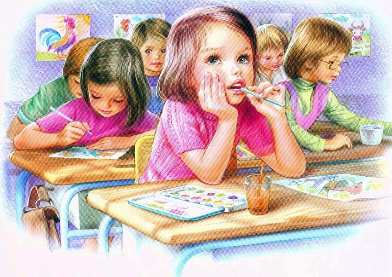 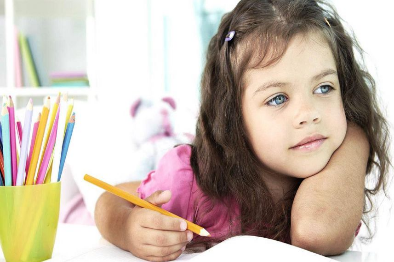 «Основоположниками искусства были гончары, кузнецы, ткачихи и ткачи, каменщики, плотники, резчики по дереву, оружейники, портные  и вообще — ремесленники, люди, чьи артистически сделанные вещи, радуя  наши глаза, наполняют музеи .»
А.М.Горький
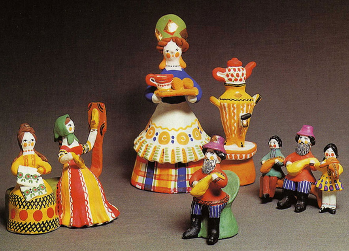 Виды коррекции изобразительных навыков.
Коррекция точности направления руки.
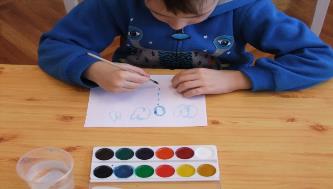 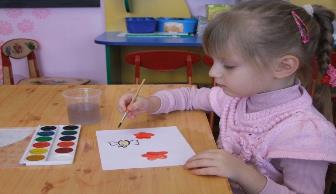 Коррекция размаха движений руки при рисовании.
Коррекция формообразующих движений.
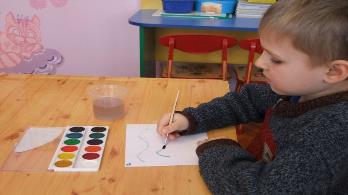 Коррекция изображения мелких предметов.
Нетрадиционная техника рисования.
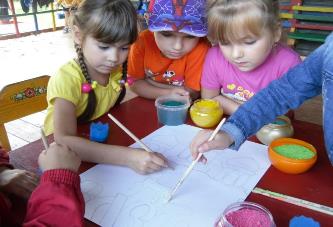 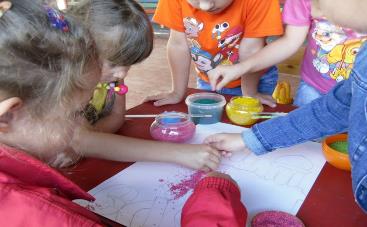 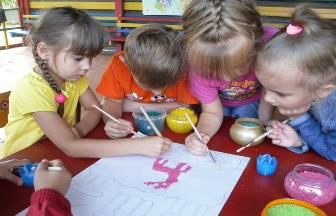 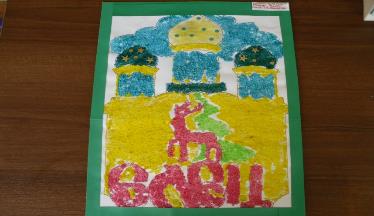 Игры и упражнения на развитие мелкой моторики рук.
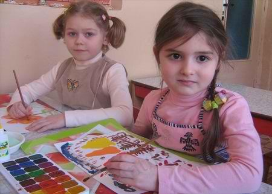 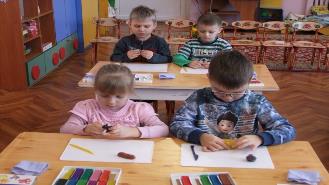 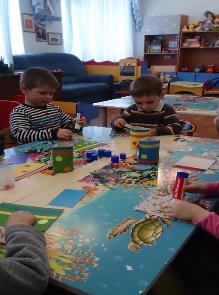 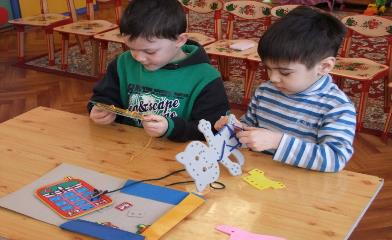 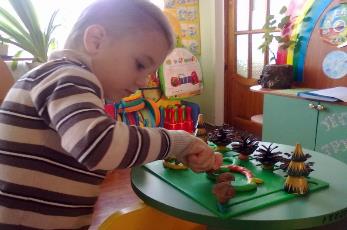 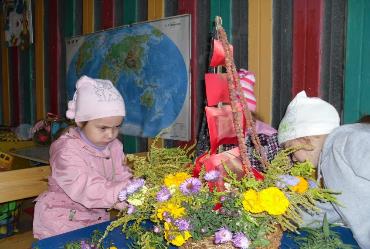 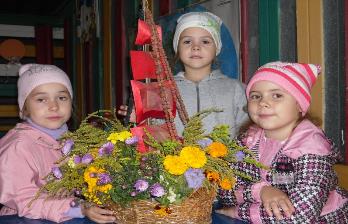 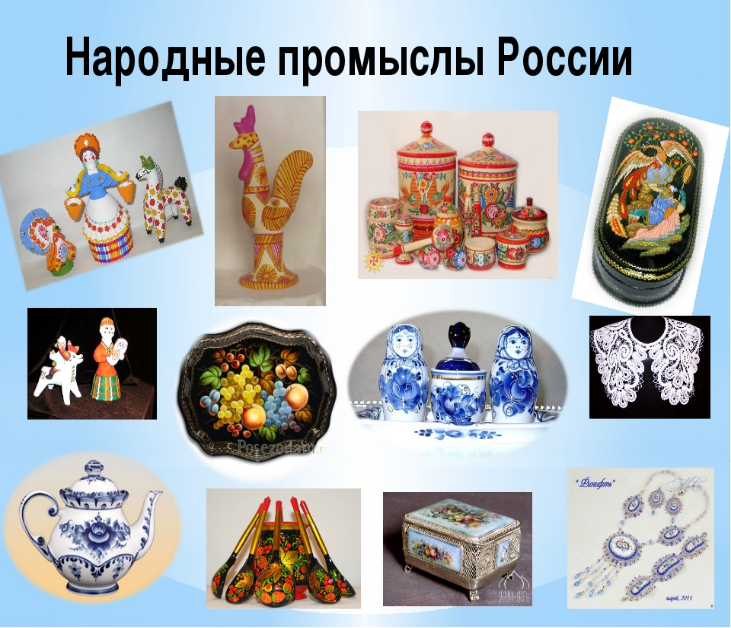 Для успешной реализации поставленных задач, в своей работе , я тесно взаимодействую с педагогами и родителями. Такое сотрудничество определяет творческий и познавательный характер процесса, развитие творческих способностей детей, обуславливает его результативность.
Взаимодействие с педагогами предусматривает: беседы, консультации по развитию творческих способностей и использованию нетрадиционных техник рисования; консультация «Декоративно-прикладное творчество в ДОУ» , проведение мастер-класса ( «Филимоновская игрушка» ); семинаров-практикумов: один из семинаров был посвящен проектированию предметно - развивающей среды в ДОУ; показ открытого занятия по декоративному рисованию на тему: «Дымковская барышня.»
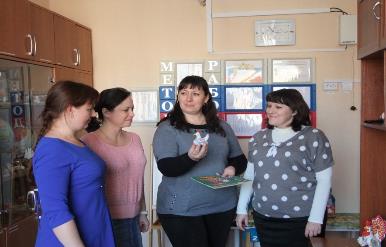 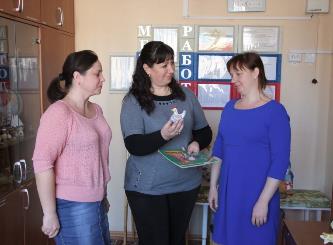 Взаимодействие с родителями предполагает: индивидуальные консультации и беседы, рекомендации, папки-раскладки, информационные стенды, показ открытых занятий.
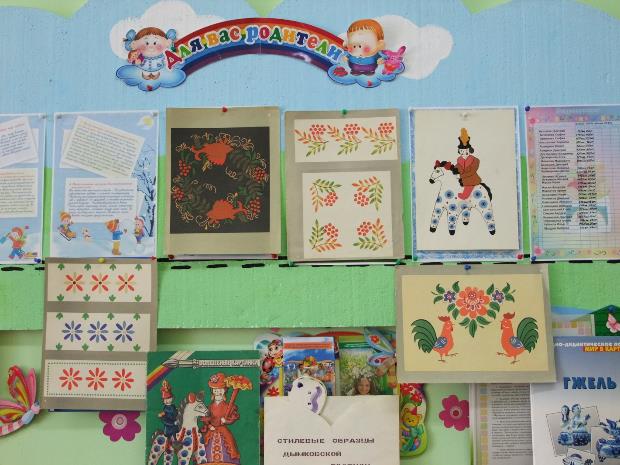 Мониторинг.
Музеи города Ельца.
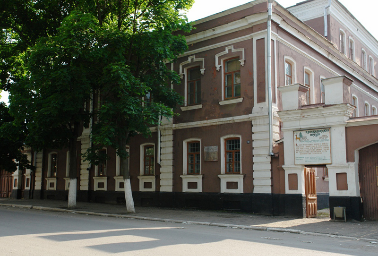 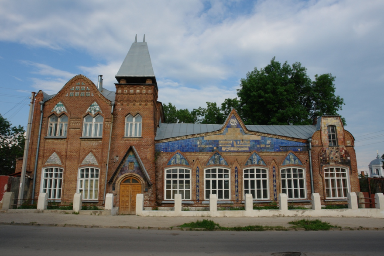 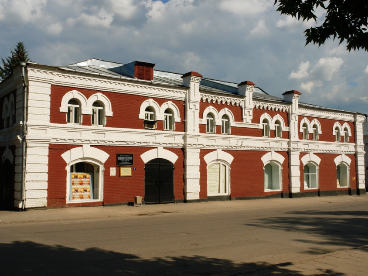 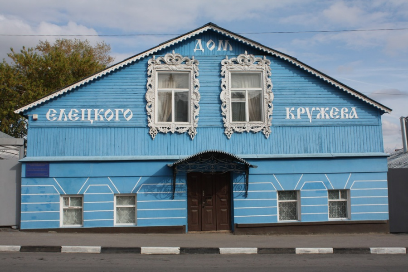 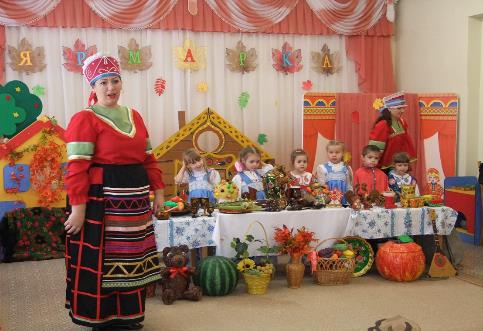 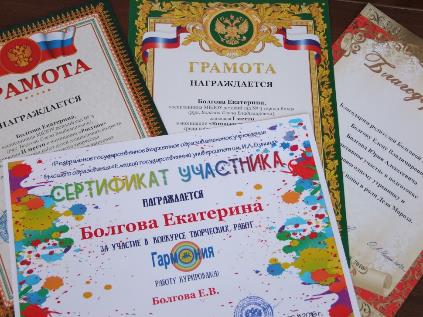